VEGEteK - 006
Current mirror circuit
Topics of this tutorial
1- What is a current mirror?
2- Theory of operation.
3- Applications of current mirror.
4- Simulation.
5- Practical example.
What is a current mirror?
It is a circuit that outputs a constant current that is equal to another current called “reference current”.
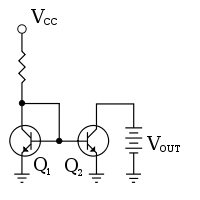 Q1 along with the series resistance before it determines the reference current.
While Q2 is responsible of delivering the output current or mirrored current from the voltage source to the load.
I_ref
I_out
I = V / R
Since resistance is not known and current is to be made constant, then current mirror circuit operates by changing voltage.
Figure 1: Current mirror basic circuit
LOAD
DC
Q
1
Base current
GND
Collector
Current
𝛽 (beta) is the “DC gain” which determines how much can the transistor amplify its input (base) current. This is why BJTs are called “current-driven” devices.
Emitter
Current
More gate current -> More collector and emitter current
R
1
R
2
DC
DC
Q
1
Q
2
GND
1
Applications of current source
It is used whenever constant current is required regardless of source voltage.

Making a constant minimum load for power supply circuits.

Making multiple current sources copied from one source.

Current mirror makes a low impedance current source from a poor current source.

Stabilize current against temperature change since the circuit changes voltage.